Setup Statement
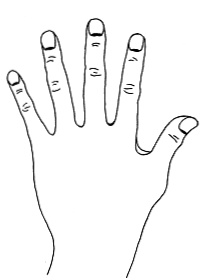 While tapping the side of hand point:
“Even though I have this anxiety/fear/phobia, I deeply and completely accept myself.”
Repeat twice more.
SH – side of hand
Small Intestine, SI 3
Anxiety Algorithm
Sequence		     Bridge		             Sequence
Nine Gamut
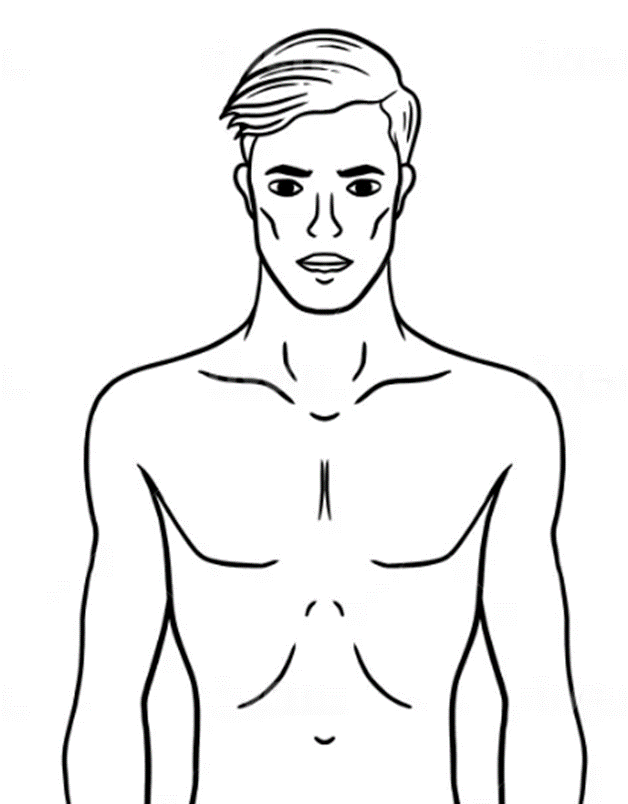 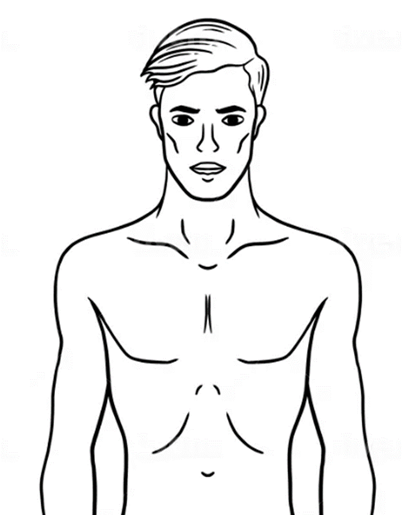 ue
uc
ua
9-Gamut Bridging Technique
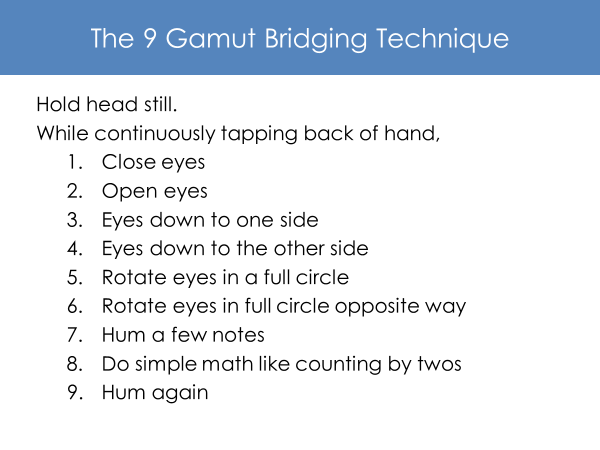 Floor to ceiling eye roll
 
While tapping back of hand: Close eyes, open eyes, look way down, slowly roll eyes straight up and back along the ceiling, gently flutter eyes closed, take a deep breath, open eyes when you’re ready.